Тестовая работа по ОБЖ
6 класс.
Подготовка к походу,
правила проведения бивачных работ.
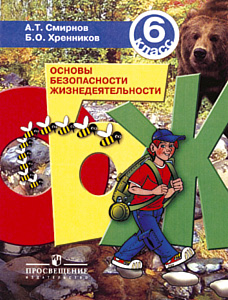 Автор теста:
Преподаватель –организатор ОБЖ
МБОУ СОШ № 1 Гороховецкого района
Владимирской области
Петров Максим Георгиевич.
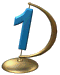 Бивак – это….

Стоянка туристов.
Стоянка туристов в дневное время.
Стоянка туристов в ночное время.
Место для привала.
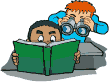 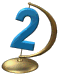 Место бивака не должно быть……

Защищено от ветра.
Расположено  близко от воды.
Располагаться вблизи населенных  пунктов.
На пути перегона скота.
Рядом с руслом пересохшей горной реки.
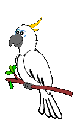 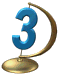 Костер можно разводить….

Непосредственно около деревьев.
На вытоптанном участке земли.
На месте старого кострища.
На камнях.
На торфянниках.
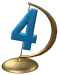 При разведении костра необходимо применять.

Сухой спирт или сухое горючее.
Бензин.
Дизельное топливо.
Газ от зажигалки.
Любой доступный горючий материал.
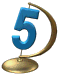 Для того чтобы сберечь лезвие топора  нельзя:

Рубить корни деревьев и кустов.
Заострять колышки на кусках дерева.
Держать топор в руках без чехла.
Производить рубку на земле или камнях.
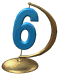 Для приготовления  в природных условиях больше времени занимает:

Овсяная каша.
Гречневая каша.
Перловая каша.
Пшенная каша.
Рисовая каша.
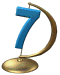 Все туристское снаряжение можно разделить на:


Личное.
Командное.
Индивидуальное.
Общественное.
Групповое.
Специальное.
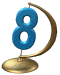 К личному снаряжению относят:

Карта и компас.
Куртка и шапка.
Спальный мешок.
Палатка.
Топор.
Умывальные принадлежности.
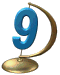 Общие требования к туристскому снаряжению следующие:


Надежность.
Малогабаритность.
Прочность.
Удобство.
Легкость.
Небольшая цена.
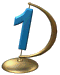 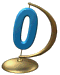 Для летнего похода из одежды я возьму:


Свитер.
Комплект нижнего белья.
Брюки из плотной джинсевой ткани.
Рубашку-ковбойку.
Шапку – ушанку.
НУ!!! 
ТЕПЕРЬ ПРОВЕРИМ!!!
1-1                                                                                                 
2-3,4.5.
3 – 2,3.
4 -1.
5 – 1,4.
6-3.
7 – 1,5,6.
8 – 2,3,6.
9 -1,3,4,5.
10 – 1,2,3,4.
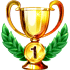